Anatomy and Physiology (Ch. 6)
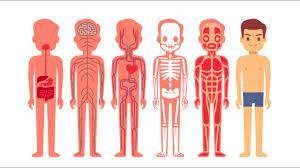 Chapter Goals
General terminology - specifically those used often in medical communication
Five body cavities and what they contain
11 body systems and how they work
Planes and Directional Terms
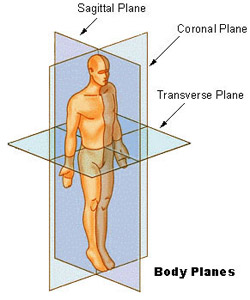 Sagittal Plane (Median Plane) 
Coronal Plane (Frontal Plane) 
Transverse Plane (Horizontal Plane)
See page 168, figure 6-2 in OEC textbook.
Planes and Directional Terms cont.
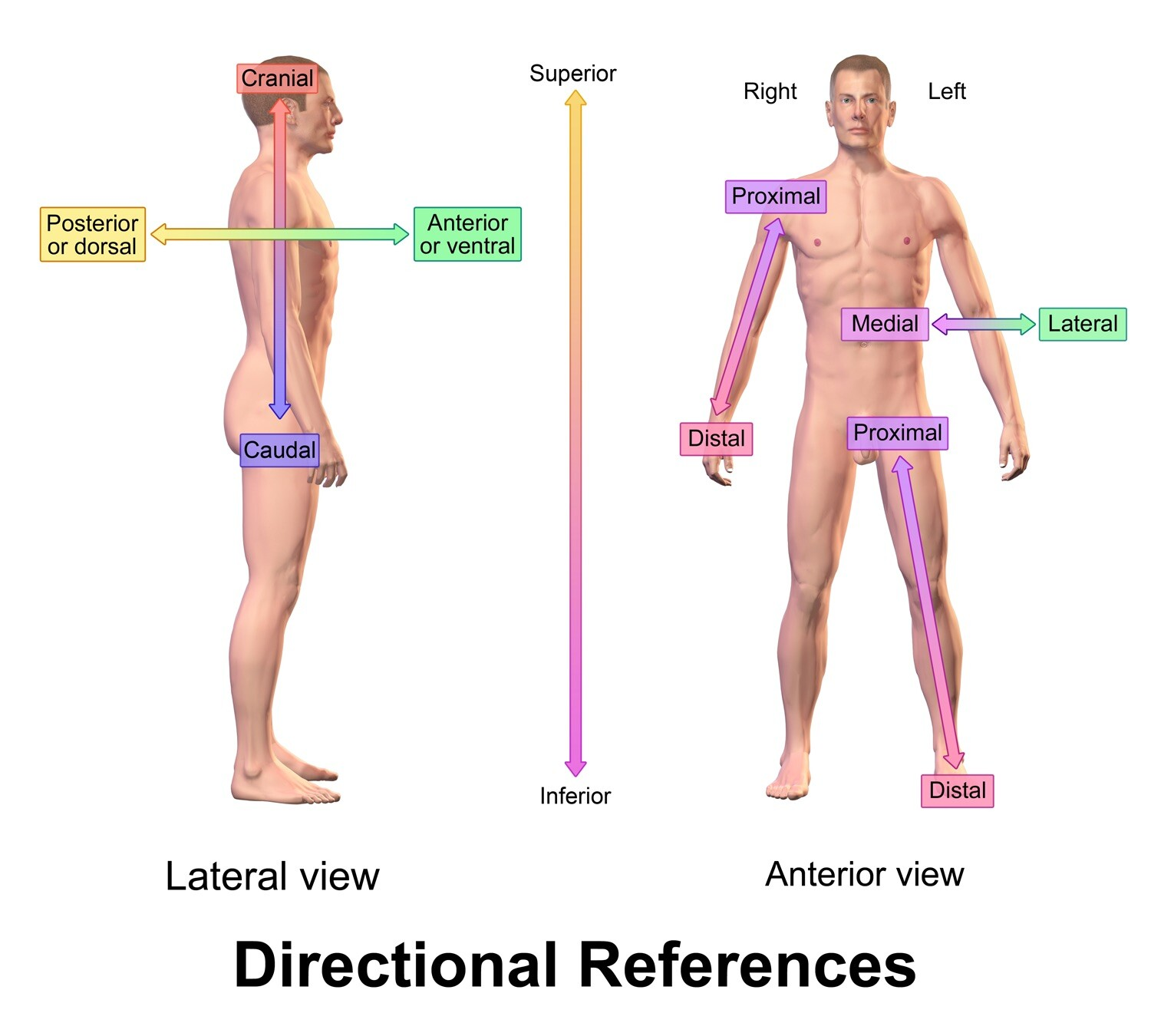 Anterior: front of body
Posterior: back of body
Superior: near patient’s head Inferior: near patient’s feet
Medial: near patient’s midline Lateral: far from patient’s midline
Internal: inside of body 
External: outside of body
See page 169, figure 6-3 in OEC textbook.
Planes and Directional Terms cont.
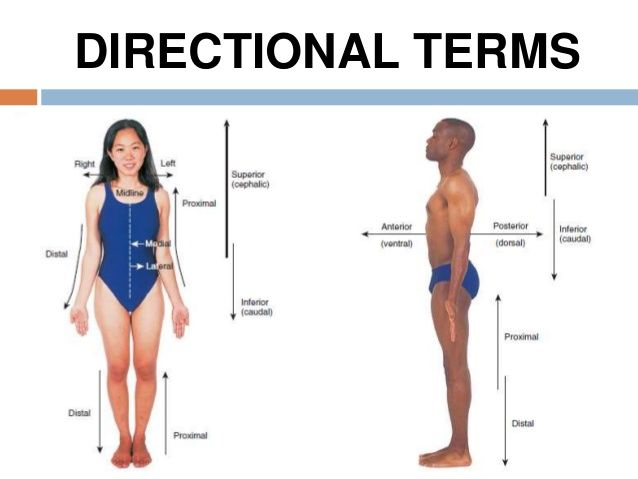 Proximal: close to “trunk” of body
Distal: far from “trunk and closer to extremities

Superficial: near surface of body
Deep: far from surface of body
Right
Left
Terms for Motion
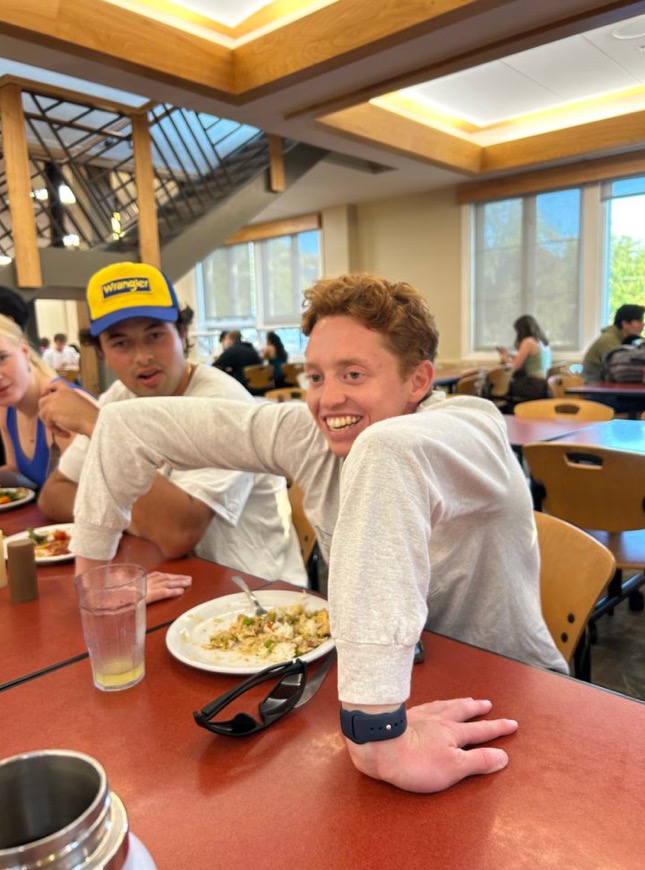 Flexion (bending or flexing movement) → E.g. Bending knee or making a fist 
Extension (straightening movement) → E.g. Straightening arm 
	With prefix hyper - → Movement beyond normal range of motion 
Abduction (moving extremity away from midline)                                
Adduction (moving extremity toward the midline)
Terms of Position
Normal anatomical position (standing erect, arms at sides, palms forward)
Supine (flat on back, face up)
Prone (flat on stomach, face to the side)
Right or left lateral recumbent -                                                                   position / Recovery position (lying on side)
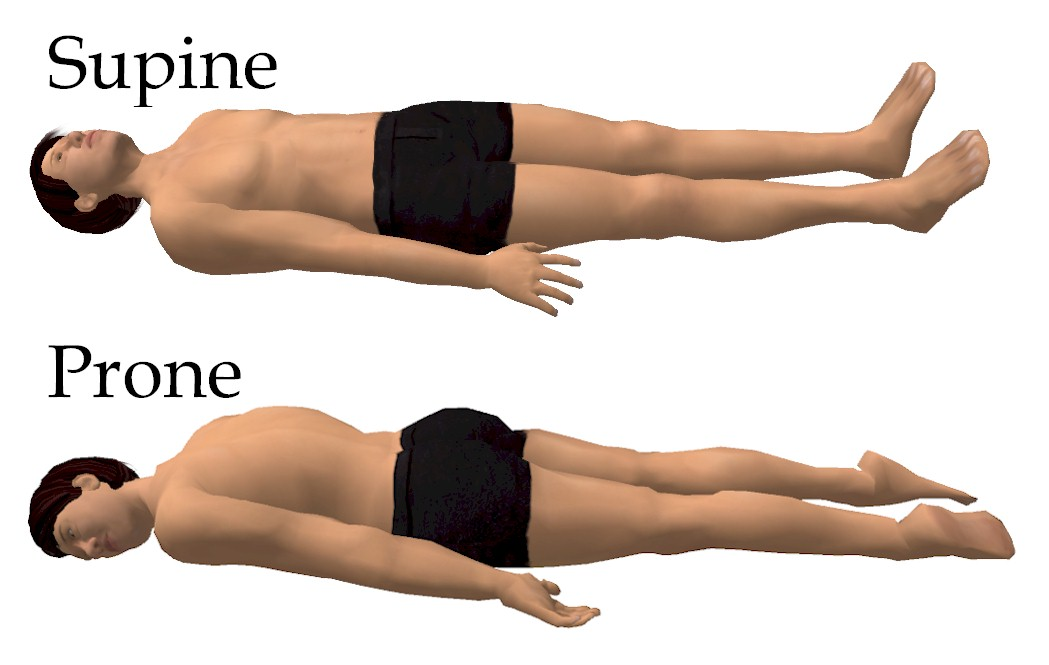 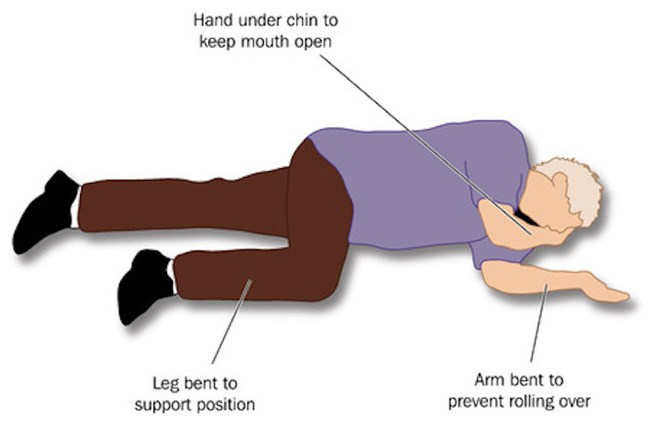 Terms of Position cont.
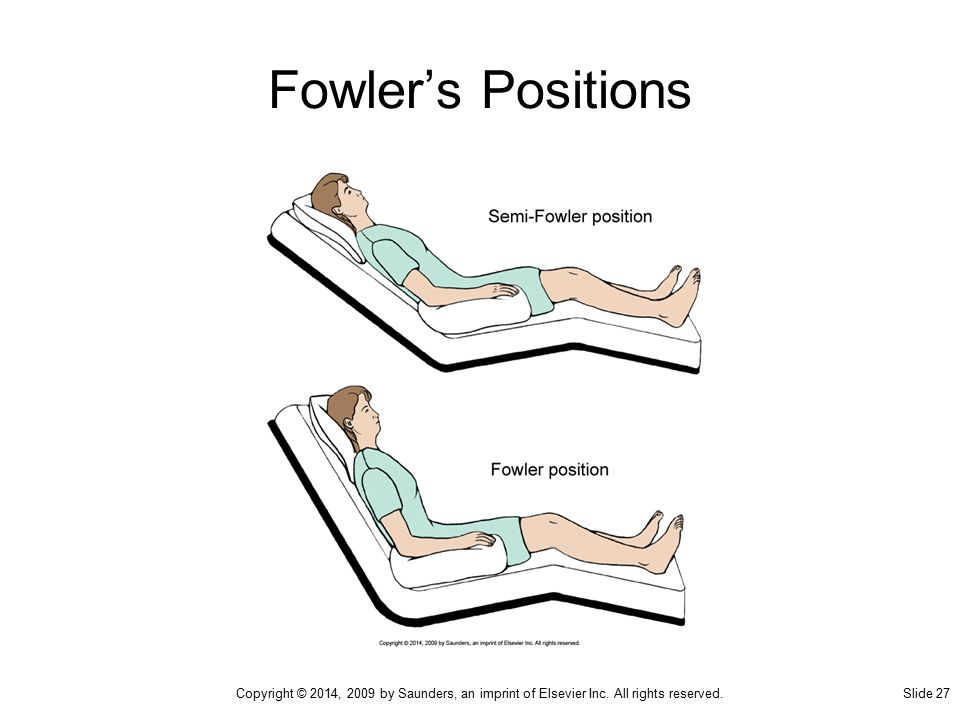 Semi-Fowler position (lying on back with upper body elevated at 45 to 60 degree angle)
High fowler position (lying on back with upper body elevated at 90 degree angle at the waist)
Trendelenburg position (lying on back, forming an inclined plane with feet elevated above head)
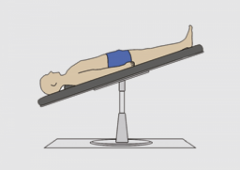 Body Cavities
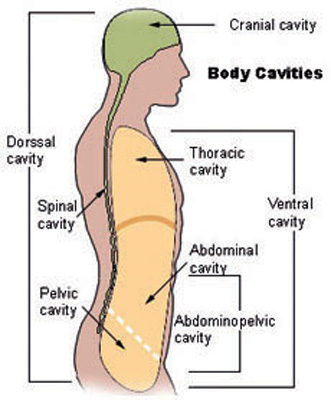 Cranial cavity: inside skull, contains brain and membranes that surround it
Spinal cavity: canal formed by vertebrae extending from bottom of skull to tailbone, contains spinal cord and membranes that surround it
Thoracic (chest) cavity: “trunk” of body between diaphragm and neck, contains lungs, heart, and great vessels; protected by rib cage, sternum, and upper spine
Body Cavities cont.
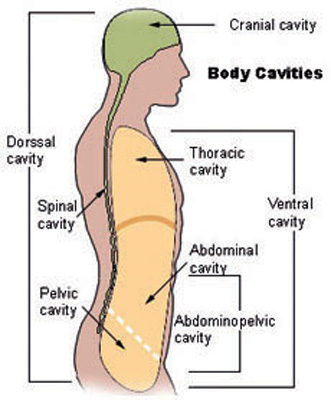 Abdominal cavity: “trunk” of body between diaphragm and pelvis, contains liver, gallbladder, pancreas, stomach, intestines, spleen, divided into four quadrants
Pelvic cavity: inferior to abdominal cavity, contains bladder, rectum, and internal reproductive organs; protected by pelvic bones and lower spine
Body Cavities cont.
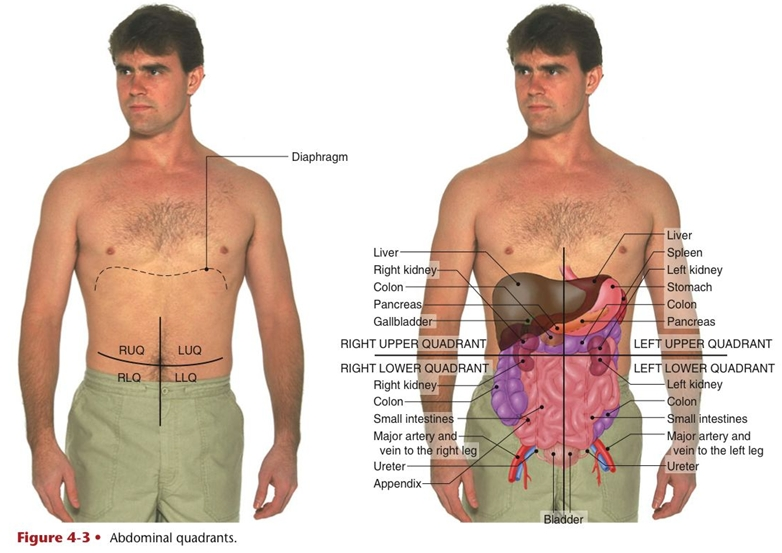 Knowledge check
During an evaluation a patient is unable to raise her arm over her head while trying to move it straight out from the side of her body. In your short report you describe the patient as being unable to ____
Adduct her arm
Abduct her arm
Hyperflex her arm
Hyperextend her arm
Knowledge check
During an evaluation a patient is unable to raise her arm over her head while trying to move it straight out from the side of her body. In your short report you describe the patient as being unable to ______
Adduct her arm
Abduct her arm
Hyperflex her arm
Hyperextend her arm
Body Systems
Respiratory system 
Cardiovascular system 
Nervous system 
Gastrointestinal system
Urinary system 
Endocrine system
Integumentary system 
Skeletal system 
Muscular system 
Reproductive system 
Lymphatic system
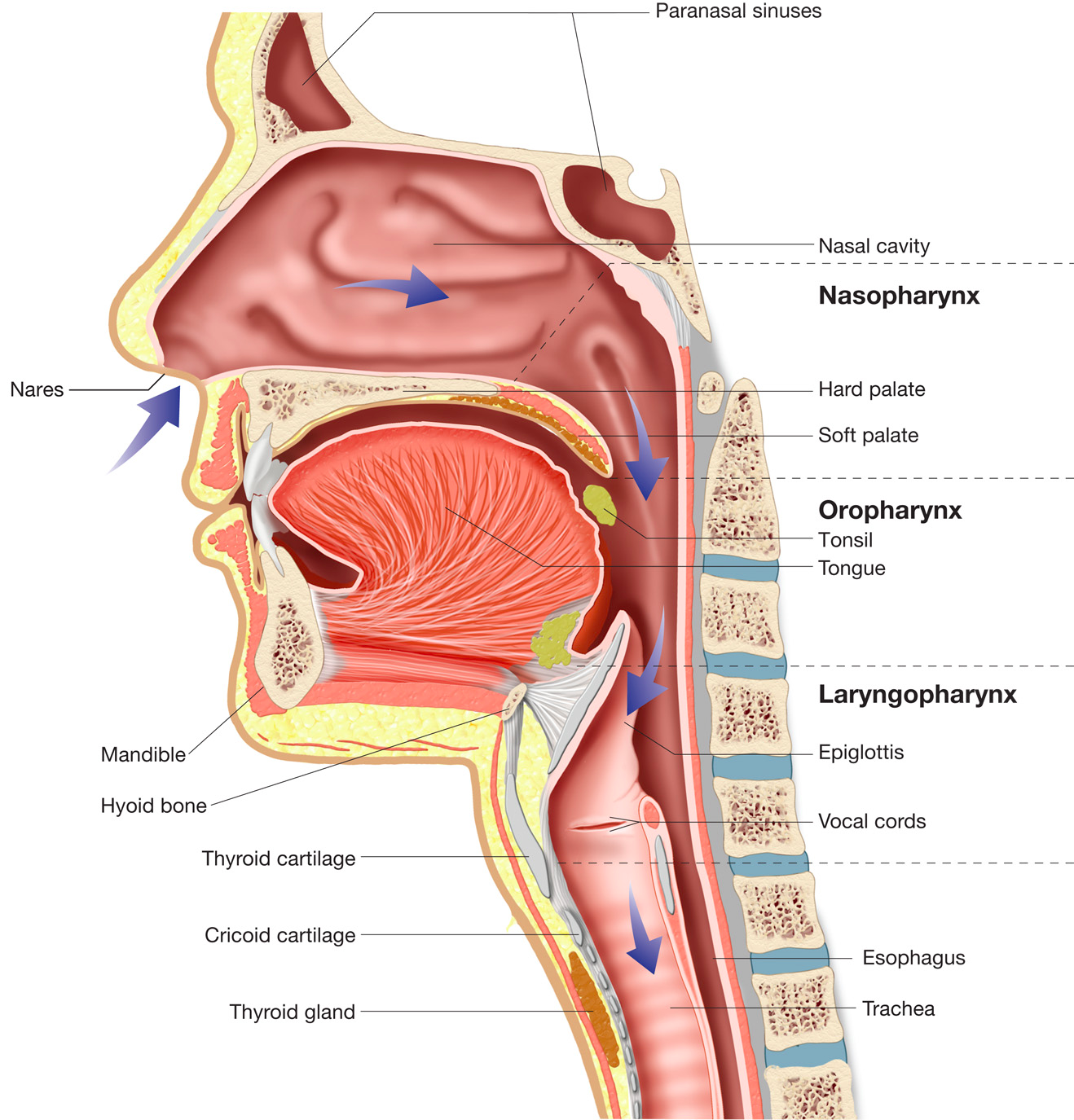 Respiratory System
System of organs and structures that draw oxygen into the body and eliminate carbon dioxide through respiration
Upper Respiratory System
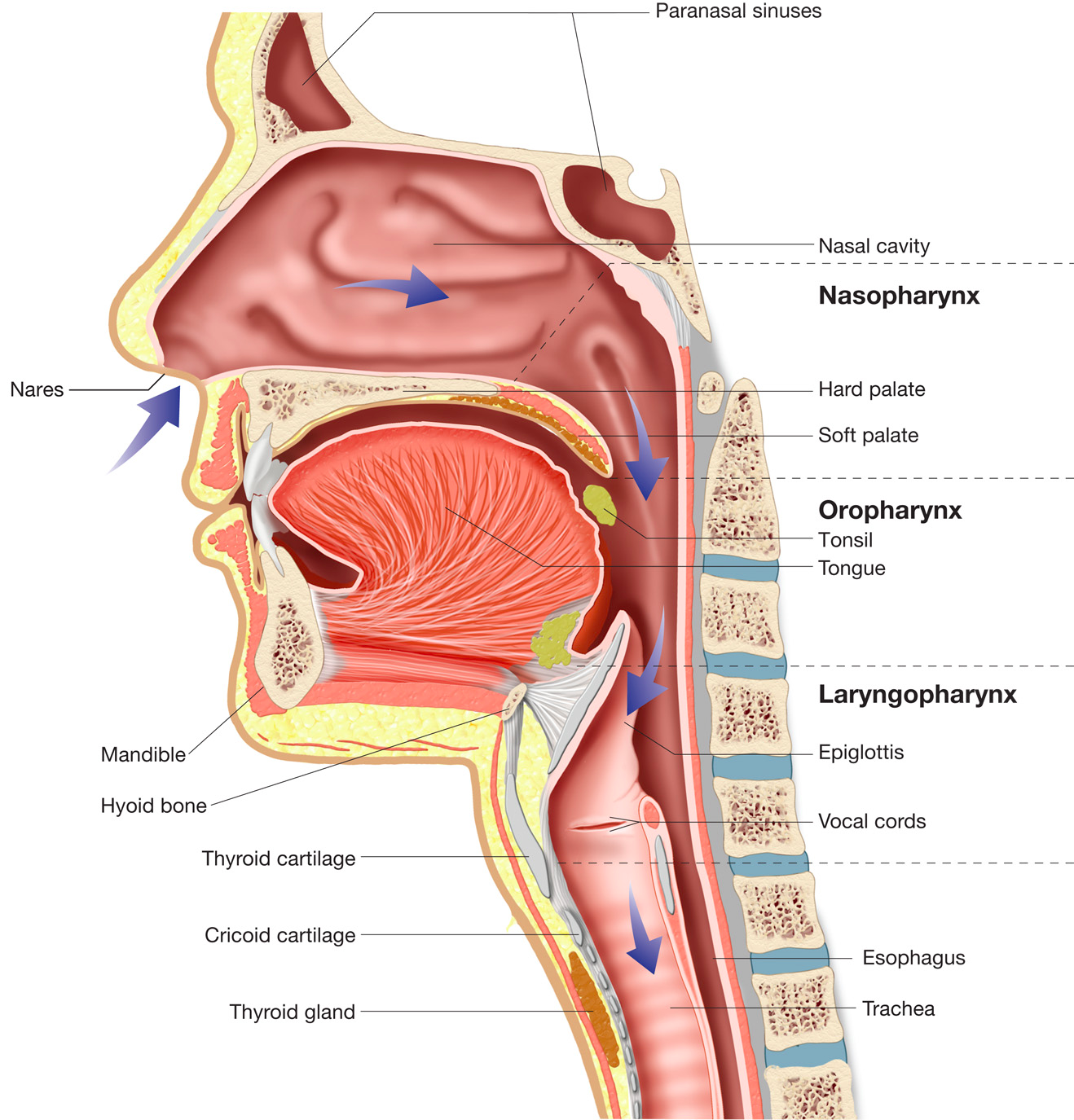 Consists of nose, mouth and teeth, tongue and jaw, pharynx, larynx, and epiglottis
Mouth and nose moisten air before it enters the body 
Epiglottis prevents foreign objects from entering airway
Lower Respiratory System
Consists of trachea, bronchi, and lungs which contain bronchioles and alveoli 
Alveoli are the site of exchange of carbon dioxide and oxygen between air and blood 
Diaphragm contracts, lungs expands due to negative pressure in thoracic cavity → Inspiration 
Diaphragm relaxes, lungs recoil → Expiration
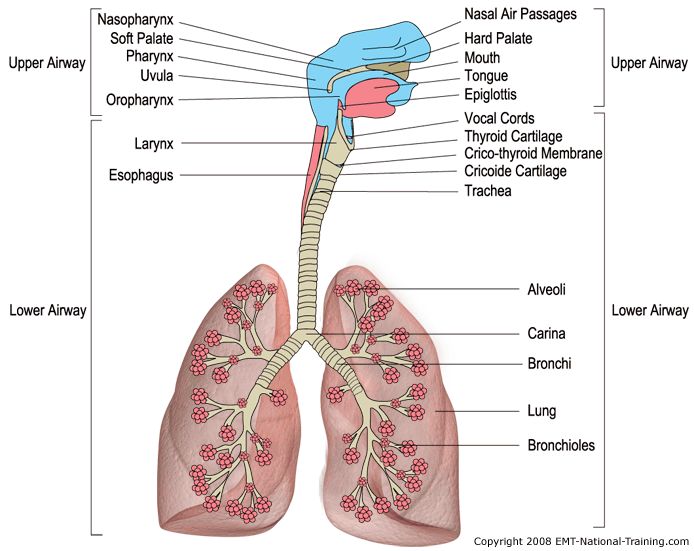 Cardiovascular System
Consists of heart, blood vessels, and blood 
Delivers oxygen, nutrients, and fluids to body’s cells 
Delivers carbon dioxide and other waste to lungs and kidneys for excretion
Structure of the Heart
Right side of heart → Deoxygenated blood to the lungs 
Left side of heart → Oxygenated blood to the body 
Arteries → Blood away from heart 
Veins → Blood toward heart 
Capillaries → Exchange site between blood and tissue
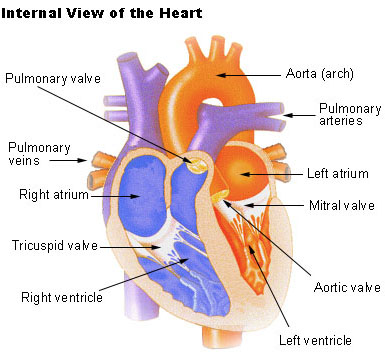 Superior vena cava
Inferior vena cava
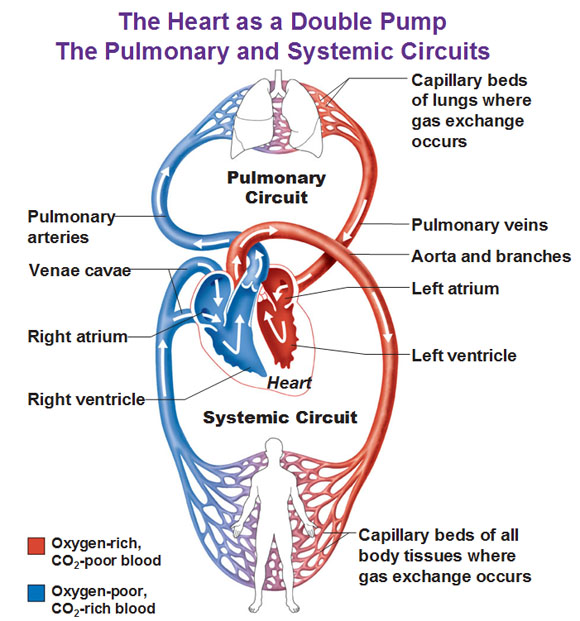 Blood Flow
Systolic pressure (left ventricle contracts)
Diastolic pressure (left ventricle is at rest)
Measured in mm Hg and written as systolic pressure over diastolic pressure (e.g. 120/80 mm Hg)
Affected by dilation of arteries and cardiac output
Blood
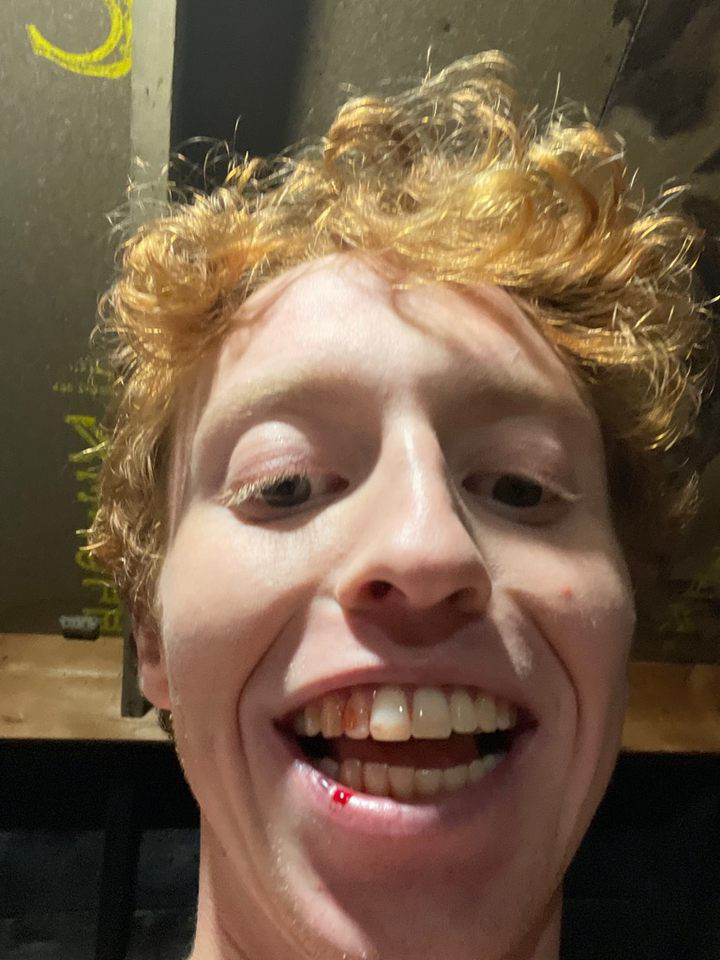 Red blood cells (carry oxygen to body and remove carbon dioxide from it)
White blood cells (defend against infection)
Platelets (forms blood clots to stop loss of blood during hemorrhaging)
Plasma (liquid portion that carries blood and nutrients to tissues)
Nervous System
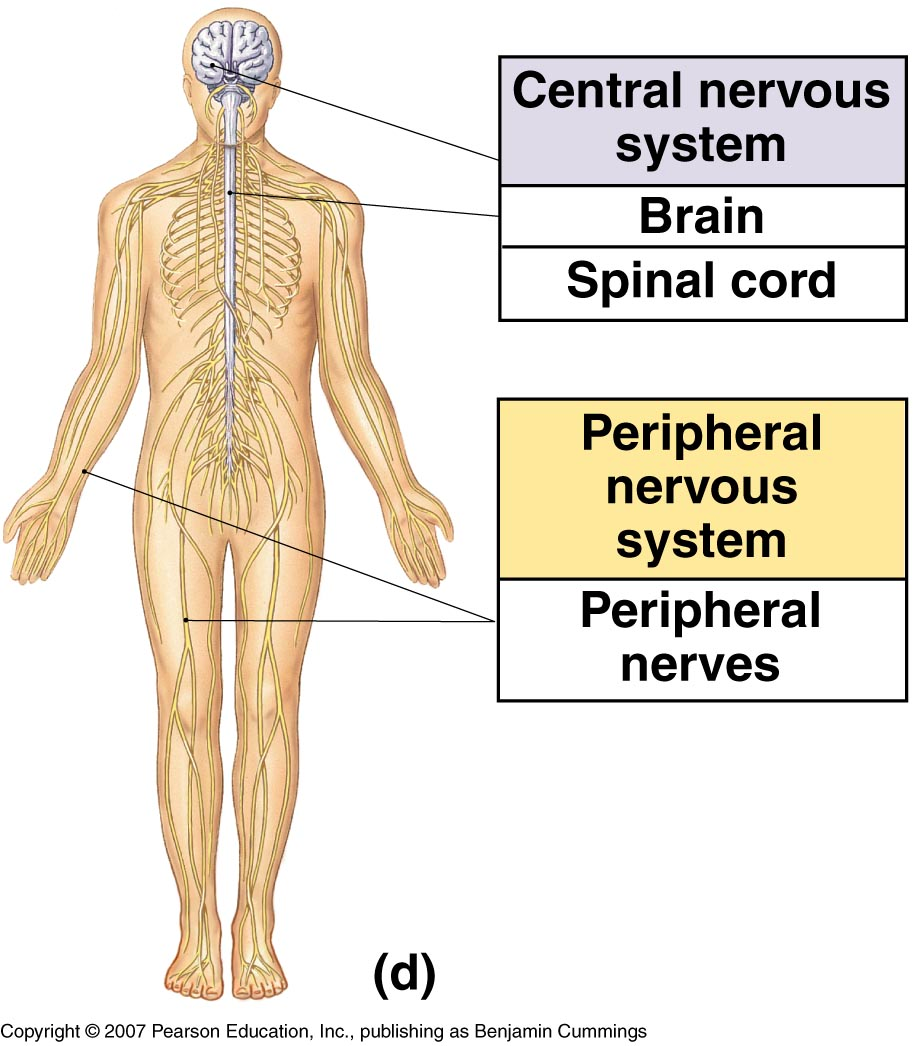 Control over all other body systems -- function for sensation, regulates motor system, integrates consciousness, memory, emotions and language 
Central nervous system: brainstem and spinal cord 
Peripheral nervous system: network of spinal and cranial nerves linked to the brain and spinal cord
[Speaker Notes: Peripheral nervous system contains sensory receptors which help in processing changes in the internal and external environment. This information is sent to the CNS via sensory nerves]
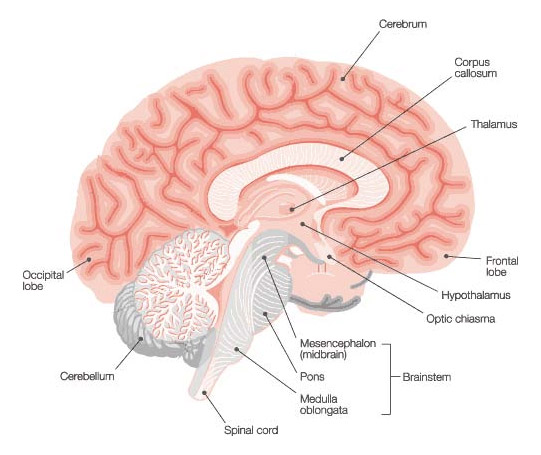 The Brain
Cerebrum: memory, thought, voluntary muscle use
Cerebellum: constant involuntary functions e.g. coordinated movement
Brainstem: Control center for vital functions (respiration, cardiac function, dilation/constriction of vessels)
Nervous System cont.
Meninges: collective title for three protective layers of brain and spinal column
Cerebrospinal fluid: clear colorless fluid produced in brain that circulates through central nervous system
Beneficial properties: buoyancy, cushioning/protection, chemical stability 
Somatic system: controls muscle movement and sensation from sensory organs to brain and spinal cord
Autonomic system: involuntary control of muscles of organs and glands 
Sympathetic: response to stressors like pain or fear or blood loss (fight or flight)    	Parasympathetic: opposite of sympathetic (rest and digest)
[Speaker Notes: Meninges 3 layers: dura mater, arachnoid, pia mater]
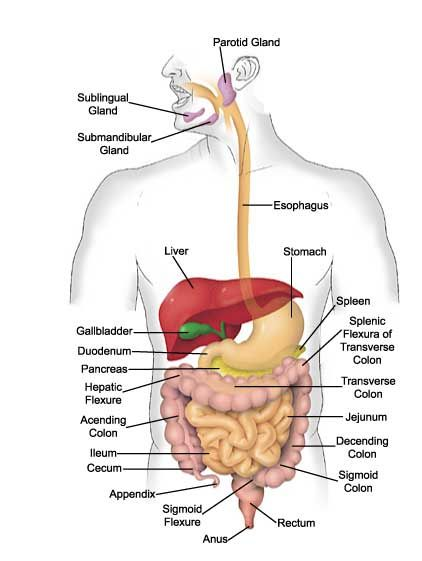 Gastrointestinal System
Process food, absorb nutrients, and eliminate waste in abdominal cavity 
Salivary glands: produces saliva
Oral cavity: ingests, chews, swallows food
Esophagus: transports food to stomach
Stomach: secretes acid and mixes food to start digestion
[Speaker Notes: Consists of organs that work together to process food and absorb water (ie digestive system)
Saliva contains enzyme which break down starches into sugars]
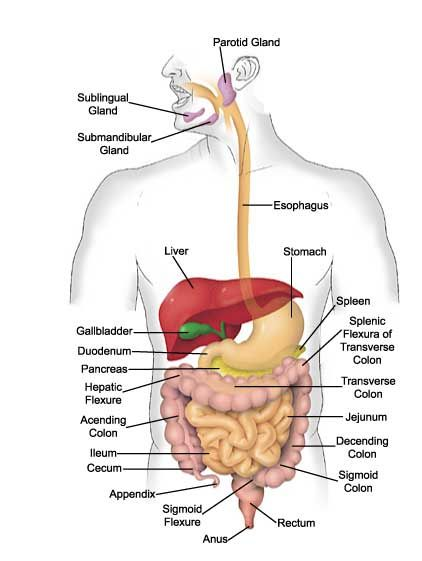 Gastrointestinal System cont
Liver: digestion of fat by bile production and toxin break down site
Gallbladder: stores bile
Small intestine: digests and absorbs nutrients
Colon: reabsorbs water and stores feces
- Chemical vs. mechanical digestion
Urinary System
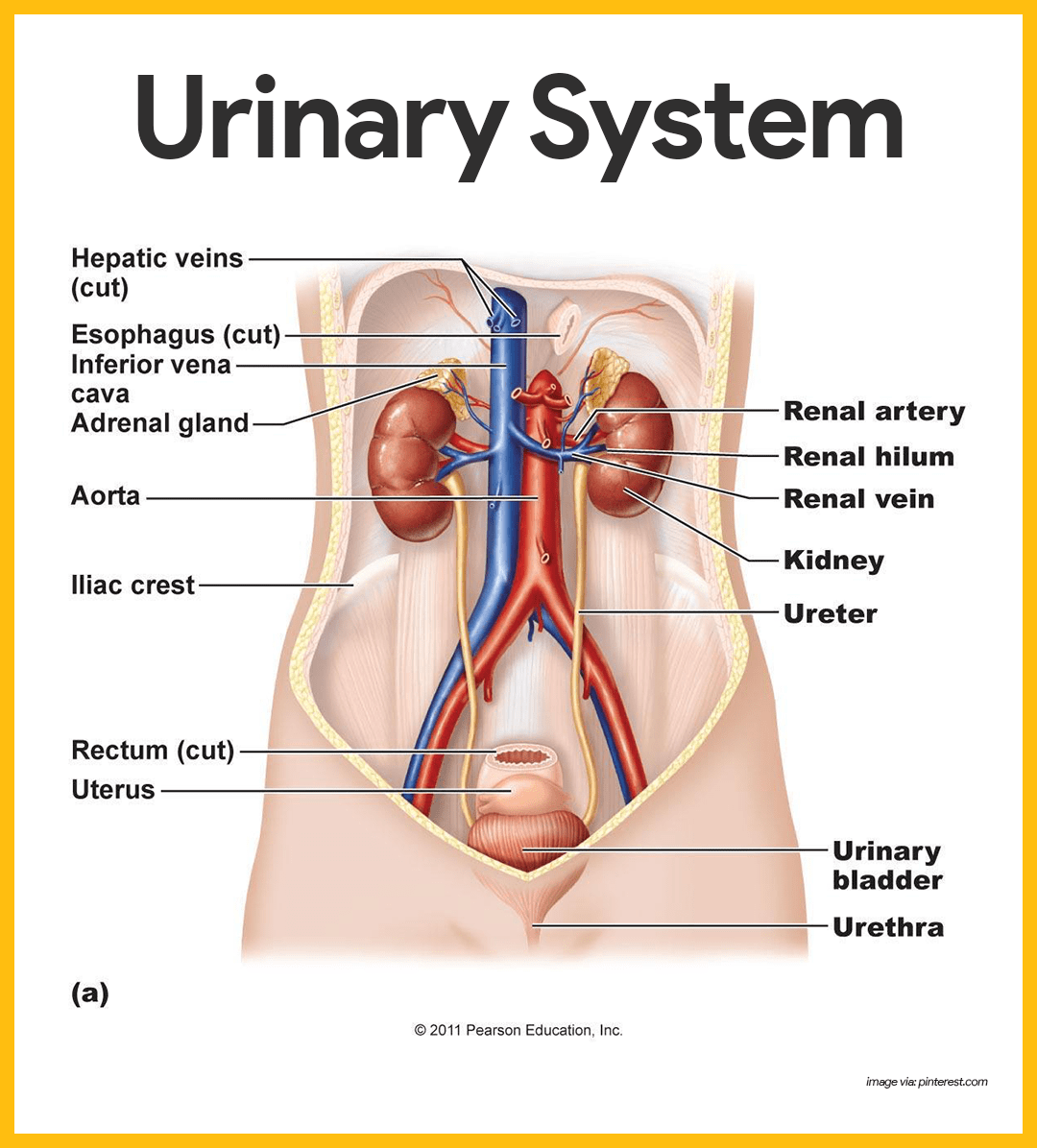 Purpose: Remove wastes and toxins from the blood and excrete them in urine.
Kidneys: produce urine by filtering metabolic wastes from circulating blood. Also regulate water balance in the body, maintaining the balance of electrolytes and controlling blood pH.
Ureter: duct by which urine passes from kidneys to bladder
Urinary bladder: stores urine, sits on pelvic floor
Urethra: tube for excretion of urine (and semen, for men)
Endocrine System
Purpose: produce chemical substances that act as messages throughout the body
Hypothalamus: secretes hormones that act on the pituitary gland, also controls regulation of water excretion by kidneys
Pituitary gland (AKA “master gland”): secretes chemicals that regulate growth and the activities of many other glands
Thyroid gland: regulates metabolism, growth, and development. Also partially regulates nervous system activity
Adrenal glands: located on top of kidneys, secrete several hormones, including epinephrine (adrenalin) and norepinephrine (noradrenaline) which function in the “fight-or-flight” response
Endocrine System
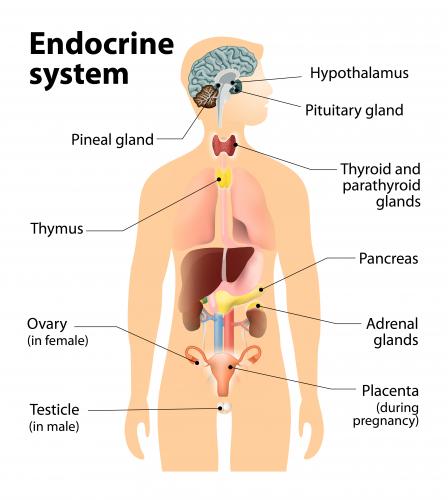 Pancreas: located in the middle of the abdomen, has both endocrine function (secretes hormones that regulate blood glucose) and non-endocrine functions.
Gonads (ovaries & testes): produce hormones that control reproduction and sex characteristics
Pineal gland: tiny gland in the brain that helps regulate daily wake/sleep patterns (circadian rhythm)
Endocrine System
Critical Functions:
Control of blood glucose levels:
Pancreas produces and secretes insulin, which lowers the level of glucose in the body and permits cells to use glucose.
Pancreas also releases glucagon, which raises the level of glucose in the body by facilitating the conversion of stored carbohydrates to glucose.

Regulation of sympathetic nervous system:
Adrenaline and noradrenaline (produced by adrenal glands) cause multiple effects on the sympathetic system, including constriction of vessels, increased heart rate, and dilation of smooth muscles, including those that control respirations and the size of the bronchi
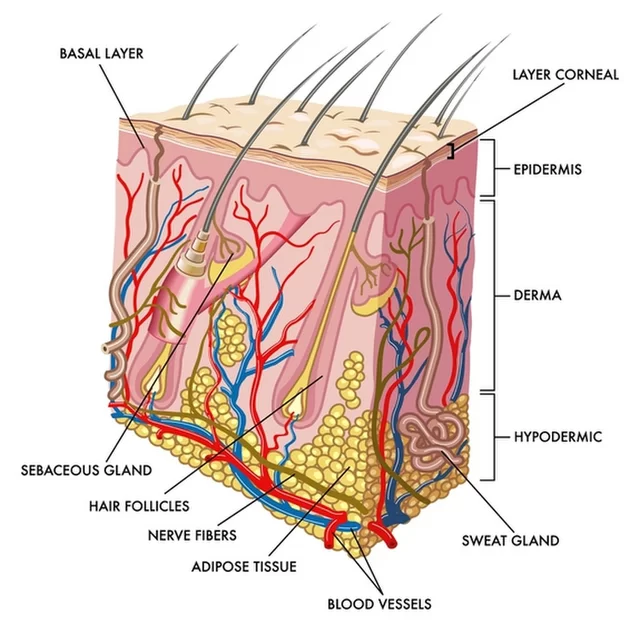 Integumentary System
Protects body, retain fluids, prevent infection
Superficial epidermis (skin’s pigmentation)                         
Dermis (blood vessels, nerves, glands, hair, elasticity and strength)
Hair (provides some protection and associated with sensory receptors)
Nail (covers and protects tips of digits)
[Speaker Notes: Functions of skin: protection from injury and invasion from bacteria/disease producing pathogens, regulate fluid balance and body temp (blood vessels in dermis dilate for release of heat at skin surface, blood vessels constrict to conserve heat by keeping blood closer to body’s core)]
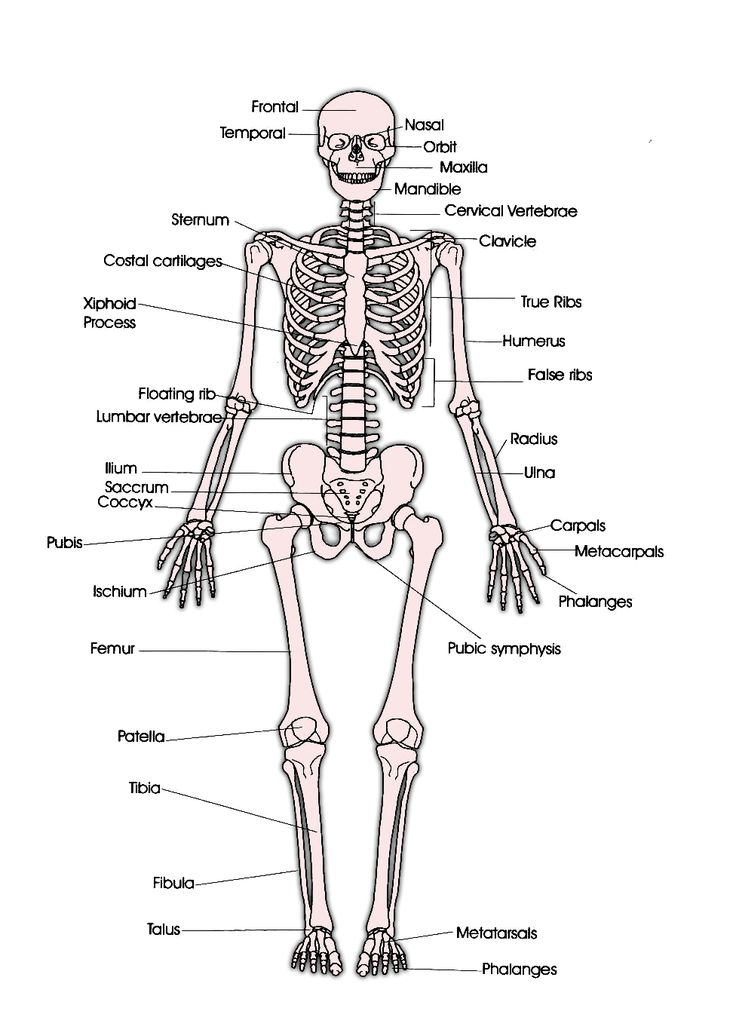 Skeletal System
Support the body, provide attachment points for muscles, protect internal organs, allow movement, store minerals, site of blood cell production
Ligament → joins bone to bone
Long bones → arms and legs 
Flat bones → skull, ribs, pelvis
Irregular bones → vertebrae 
Short bones → carpals, tarsals
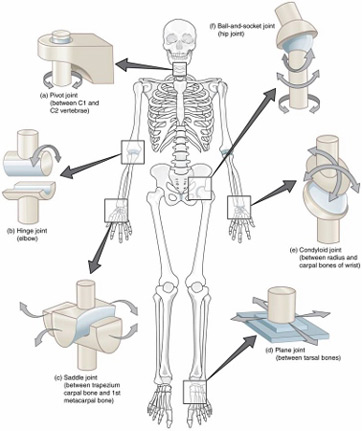 Types of Joints
Ball and socket → hip 
Condyloid → finger
Gliding → shoulder 
Hinge → elbow 
Pivot → cervical spine 
Saddle → base of thumb
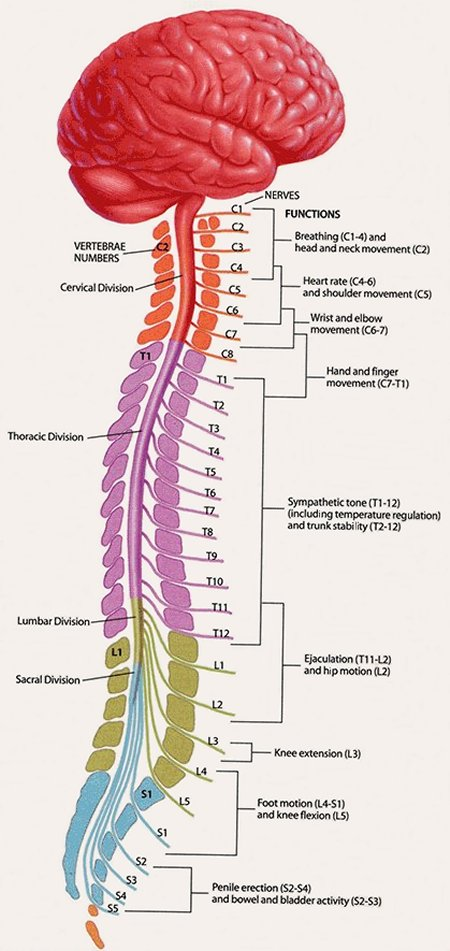 Segments of Skeletal System
Skull → cranium and face 
Spinal column → spinal cord, made of vertebrae 
Thorax → 12 ribs, sternum, thoracic spine 
Pelvis → ilium, pubis, ischium 
Upper extremities → shoulders, arms and hands 
Lower extremities → hips, legs and feet
Bones of the Skull
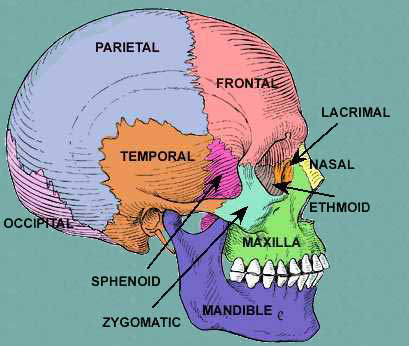 Muscular System
Purpose: allow movement of the body, movement within the organs of the digestive system, and the beating of the heart.
The body has over 600 muscles, attached to bones by tendons that increase mechanical advantage.
3 Types of Muscles:
Skeletal (voluntary) Muscle: under control of voluntary nervous system. Help give the body its shape and make it possible to move when we walk, smile, talk, etc.
Smooth (involuntary) Muscle: found in the walls of tubelike organs, ducts, and blood vessels. Also form much of intestinal wall 
Cardiac Muscle: found only in the walls of the heart. Has unique property of being able to generate its own electrical impulses independent of the nervous system. Primary purpose of cardiac muscle is to produce the pumping action of the heart
[Speaker Notes: tendon : muscle to bone]
Muscular System
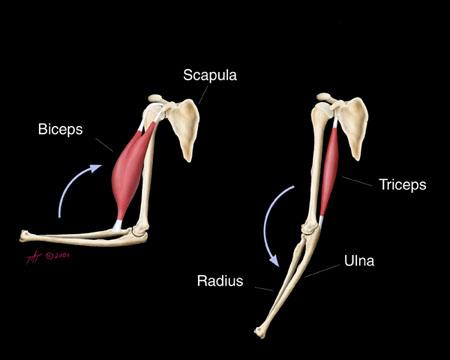 Physiology of the Muscular System:
Contraction of a skeletal muscle results in movement of bones. 
Muscles are typically paired so that one set of muscles produces flexion of a joint, and a different set produces extension of a joint
Contraction of smooth muscles leads to movement within the organs of the body.
Smooth muscle inside the wall of the intestines moves the food being digested along the gastrointestinal tract toward the anus, also called peristalsis

Contraction of cardiac muscle causes the pumping action of the heart that moves blood through the cardiovascular system.
Reproductive System
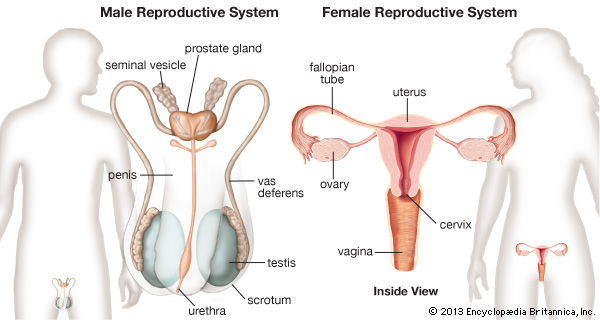 [Speaker Notes: Contains organs for sexual reproduction
Puberty begins between ages of 10 to 14 and is controled by hormones secreted by pituitary gland]
Male Reproductive System
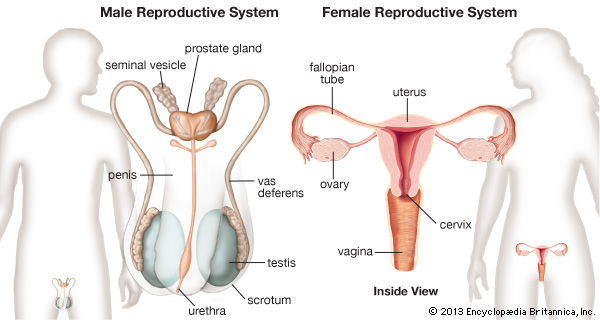 Testes: produces sperm and secretes testosterone
Epididymis: stores sperm
Vas deferens: transports sperm to urethra
Prostate gland and seminal vesicles: secretes fluid for semen
[Speaker Notes: Many male reproductive structures are located outside of the pelvic cavity and are more vulnerable to injury than those of females]
Female Reproductive System
Fallopian tube: transports ovum to uterus
Vaginal vault: receives semen during intercourse; birth canal
Uterus: site of development of fetus
Ovary: produces ova and secretes estrogen and progesterone
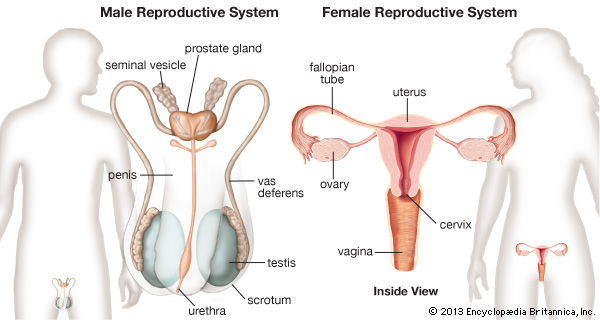 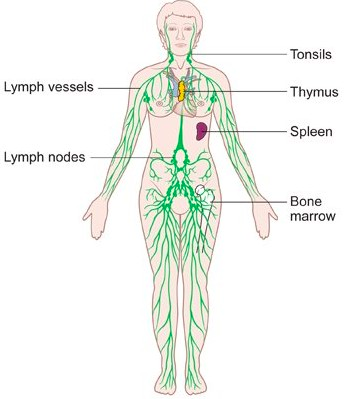 Lymphatic System
Returns interstitial fluid from around cells to bloodstream, transports particulate materials, absorbs fats, produces lymphocytes (white blood cells)
Thymus: necessary for development of immune system 
Tonsil: protects against pathogens in pharynx
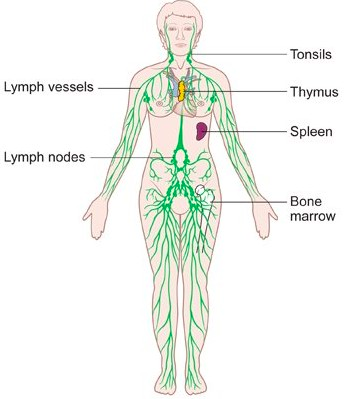 Lymphatic System cont.
Lymph node: cleanses lymph fluid 
Spleen: cleanses blood and removes old red blood cells
Lymphatic vessel: transports lymph fluid
Homeostasis
Process by which an organism maintains a stable internal environment by adjusting its physiological processes 
All 11 body systems interact to maintain homeostasis
	Example: nervous and cardiovascular systems maintain steady blood pressure, endocrine and cardiovascular systems maintain blood sugar levels, etc.
Test your knowledge!
What do ligaments connect?
Test your knowledge!
What do ligaments connect?
Bone to bone
Test your knowledge!
What do ligaments connect?
Bone to bone
What do tendons connect?
Test your knowledge!
What do ligaments connect?
Bone to bone
What do tendons connect?
Muscle to bone